DQCM Beating the Standard Coagulometer in the Domain of Sensitivity Range and Information for Hemostasis of  Human Plasma
Dr. Munawar Hussain

Biosensor Research Group
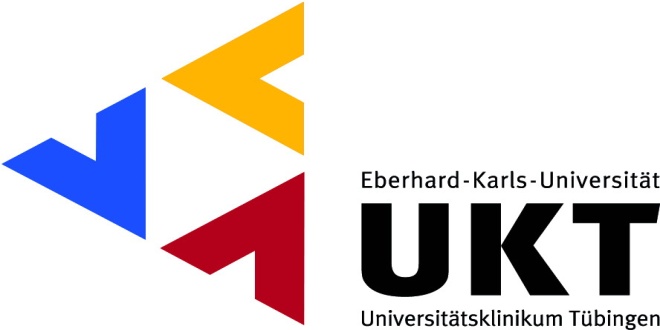 19 May 2014
1
Instrumentation: qCell T
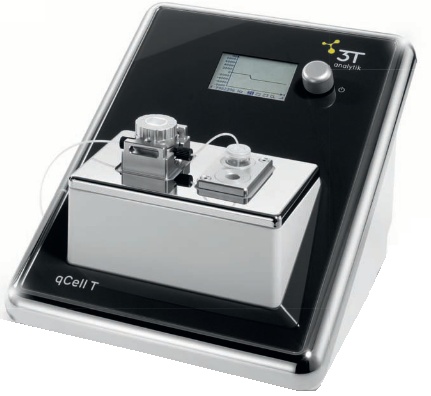 Photograph with permission from 3T Analytik
19 May 2014
2
Instrumentation: qCell T
10 MHz QCM (mass and visco-elastic sensitive transducer)
Equally suitable for real time liquid  and gas phase sensing
Equipped with efficient thermostat with fast temperature control
Powerful pumping system that eliminates any chance of bubble/ fluctuation in liquid phase analysis
Fast and excellent baseline  stability in few seconds 
The only DQCM instrument suitable for Hemostasis because of excellent baseline stability
User friendly software with latest features for data handling
19 May 2014
3
Literature
Some reports on fibrinogen concentration calculation using QCM*
No method for cumulative study of aPTT with fibrinogen concentration in a single set of measurement.
No study on comparison of aPTT with standard coagulometer.
* Y. Chunyan, Q. Ling, F. Weiling, Sensors. 2013, 13(6), 6946.

* R. S. Lakshmanan, V. Efremov, S. M. Cullen, A. J. Killard, Sens. Act. B. 2014, 192, 23.
19 May 2014
4
Experimental
VP-DVB 
polymerization 
under UV 
λmax 350 nm
QCMs coated 
with thin film
Spin coated
5000 rpm
UV         λmax 350 nm
aPTT
qCell T
 measurements
UV  hardened
 QCMs
Measurements
Standard
 Coagulometer
5
19 May 2014
DQCM Exemplary aPTT Curve
19 May 2014
6
aPPT for Heparin Induced Plasma
19 May 2014
7
DQCM Vs Standard Coagulometer
19 May 2014
8
aPTT for Heparin 1 IU/mL Plasma
19 May 2014
9
Bland Altman Plot
19 May 2014
10
Fibrinogen Gradient Curves for PPP
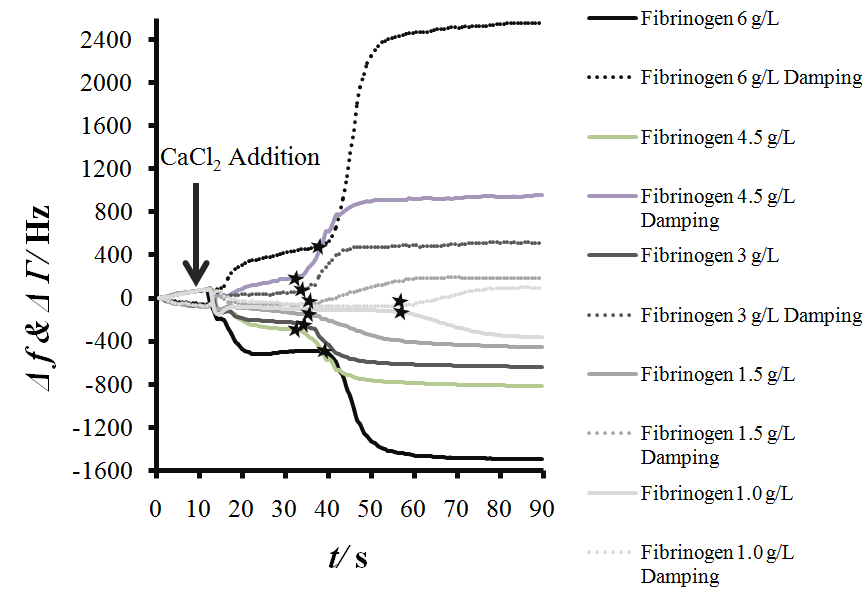 19 May 2014
11
Fibrinogen Calibration Curves
19 May 2014
12
Fibrinogen Calibration Curves
19 May 2014
13
Fibrinogen Calibration Curves
19 May 2014
14
Summary:
Excellent correlation at lower and mid range aPTT with respect to standard mechanical coagulometer
Plasma-1 IU/mL heparin mechanical coagulometer N/A.
aPTT+Fibrinogen data from a single set of measurements. 
 Sensing layers are stable can be reused (10 times tested)
 qCell T a suitable instrument for coagulation
 DQCM has bright future of relevant clinical applications
19 May 2014
15
Thanks for your kind attention
19 May 2014
16
19 May 2014
17
Fibrinogen Gradient Curves
19 May 2014
18